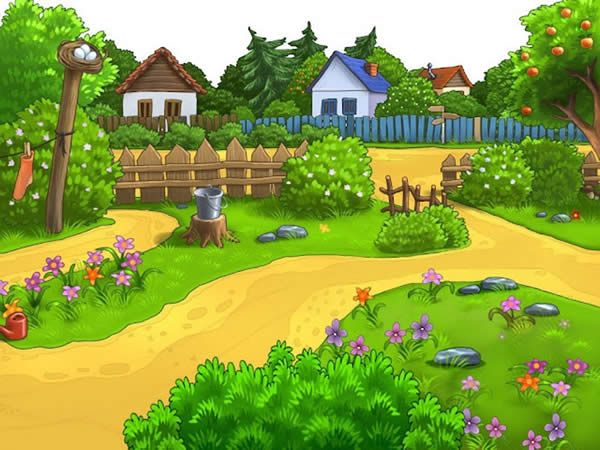 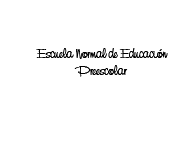 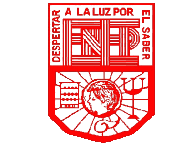 Introduccion
Menu
Cont 1
Cont 2
Cont 3
Materiales de repaso
Imprimibles
Creditos
Despedida